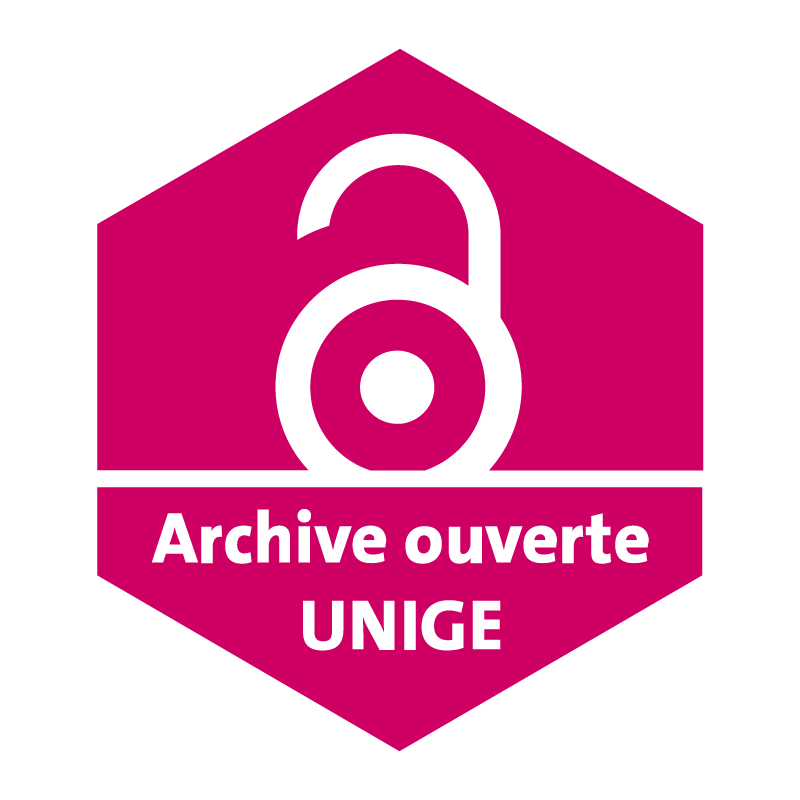 Faites-en plus avec l'Archive ouverte Améliorez votre niveau d'Open Access avec votre tableau de bord individuel
Dimitri Donzé, Floriane Muller
7 octobre 2024
DOI: 10.5281/zenodo.13902272
2
Programme
Le tableau de bord individuel
Où le trouver
Ses différentes parties et son fonctionnement
Améliorer votre niveau d’Open Access
Open Access selon la politique de l’UNIGE
Passer en Open Access des publications existantes dans l’Archive
Open Access pour vos prochaines publications
Le tableau de bord
Où le trouver
Ses différentes parties et son fonctionnement
Accéder au tableau de bord
En cliquant sur n’importe quel nom d’auteur-e en rose, dans l’Archive ouverte
Depuis son propre profil
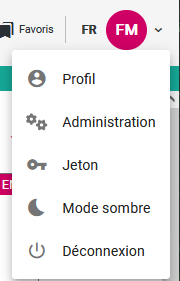 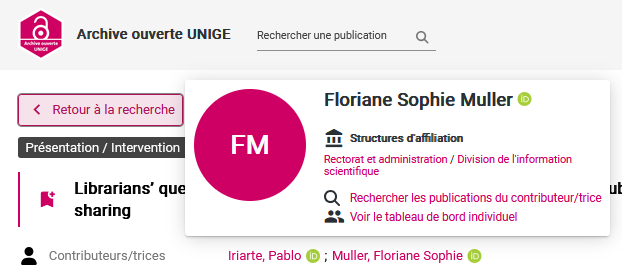 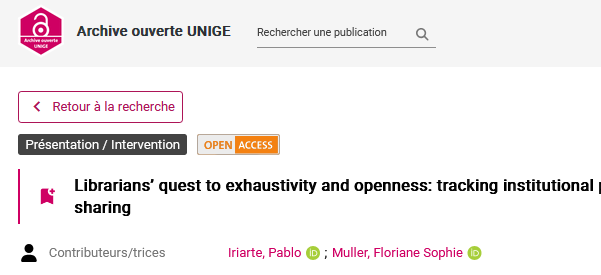 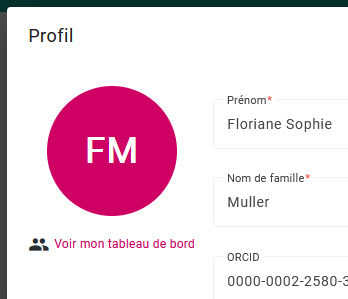 5
Le tableau de bord individuel
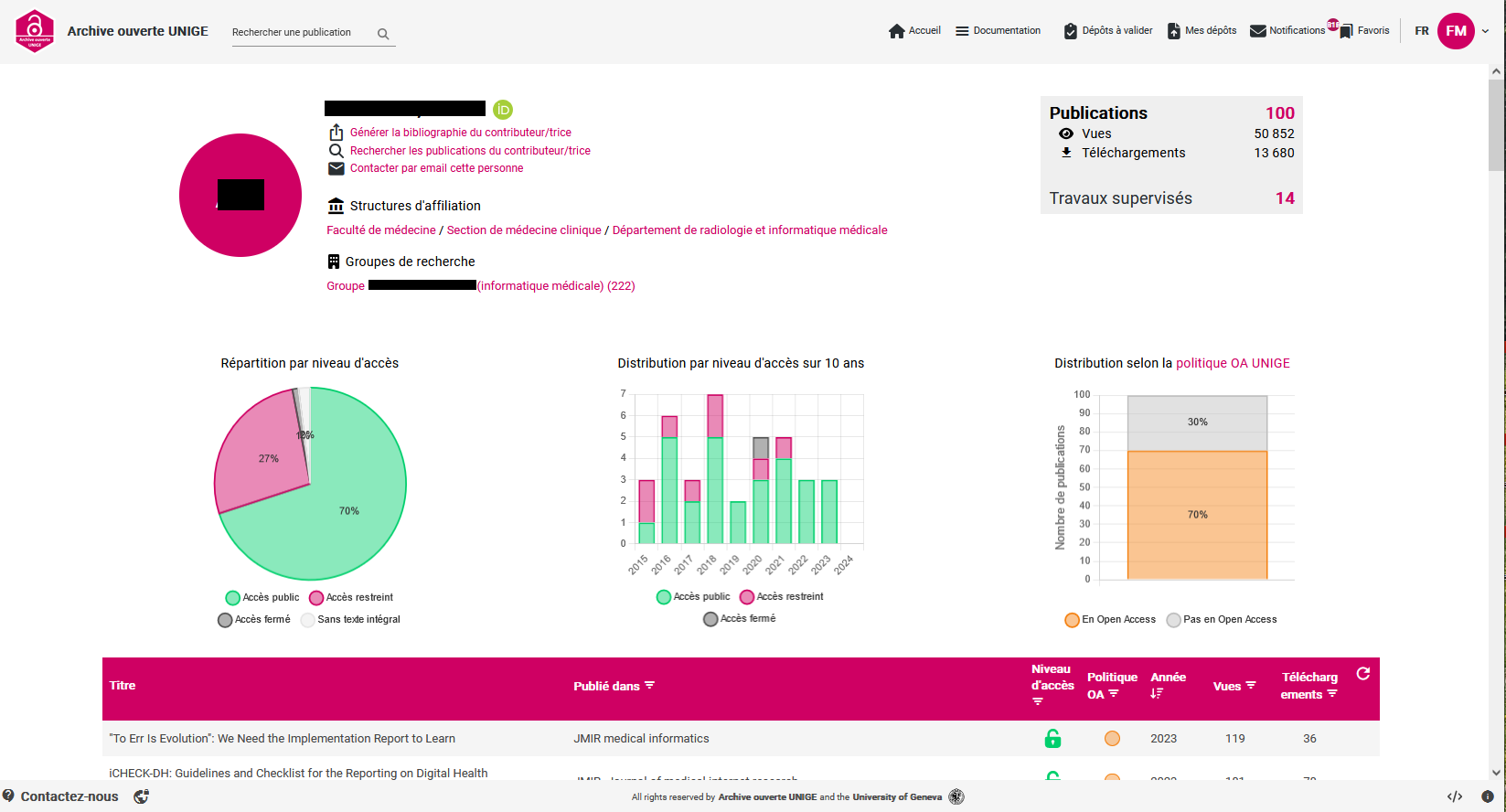 Informations éditables dans votre profil

Statistiques de consultations + Liens directs 

Statistiques d’accès et d’Open Access

Liste de publications, avec fonction de tri(sans les travaux supervisés)
2
1
3
4
Améliorer votre niveau d’Open Access
1. Open Access selon la politique de l’UNIGE
2. Passer en Open Access des publications existantes dans l’Archive
3. Open Access pour vos prochaines publications
Open Access selon la politique UNIGE
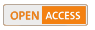 Pour être considérée comme « Open Access » dans l’Archive ouverte, une publication doit permettre l’accès libre à une version finale du texte. La mise en forme peut être celle de l’éditeur (« version publiée ») ou celle des auteur-es (« version acceptée »).


Ainsi, un « preprint », ou une « version soumise » n’est pas considérée comme en Open Access, car le texte peut avoir évolué considérablement durant le processus de peer review.
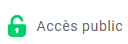 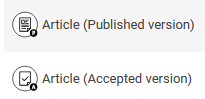 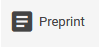 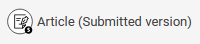 Etapes du processus de publication d’un article avec les différentes versions du document
Peer-reviewet révision
Validation 
des épreuves
Copyright Transfer
Agreement
Rédaction
Soumission
Acceptation
Publication
Layout
Tri éditorial
Auteur/Autrice
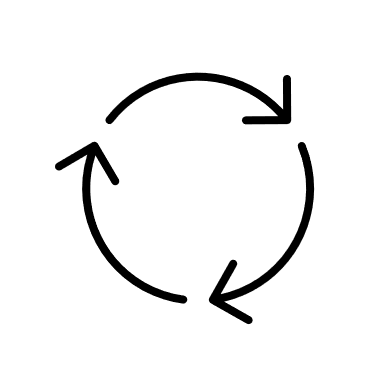 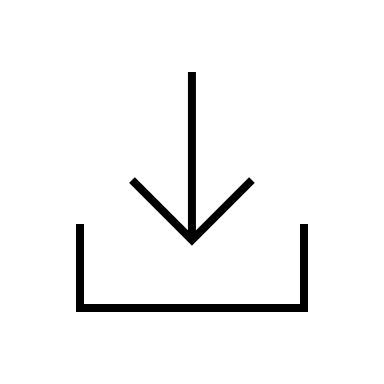 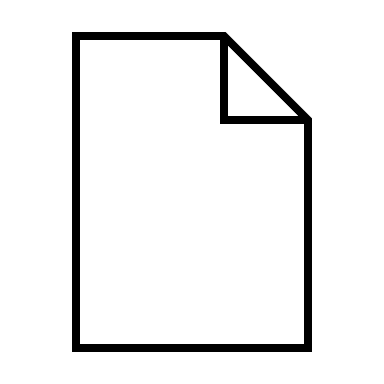 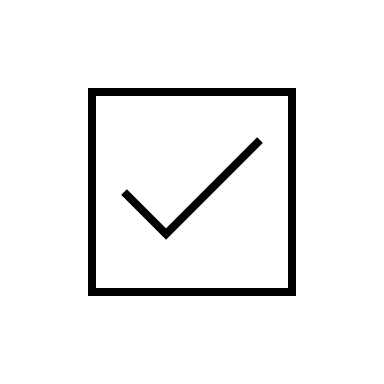 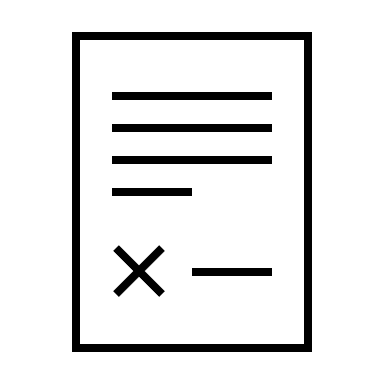 Maisond’édition
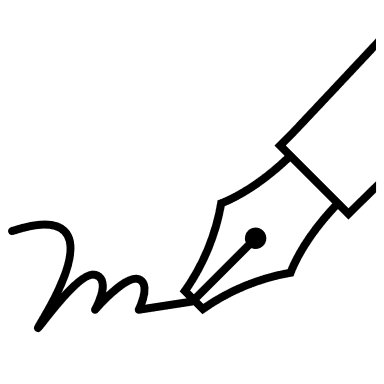 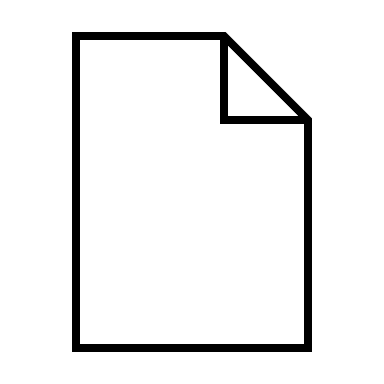 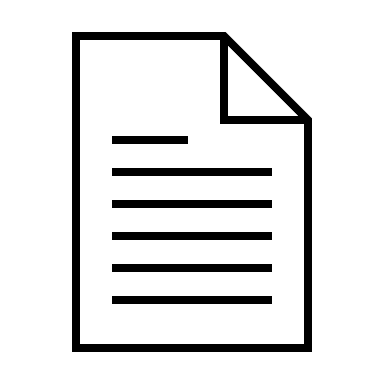 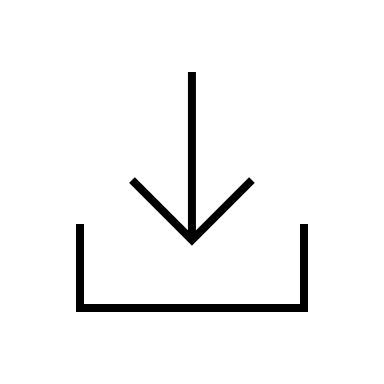 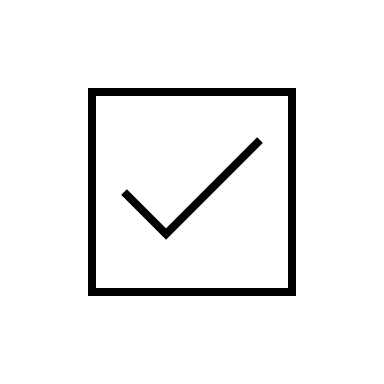 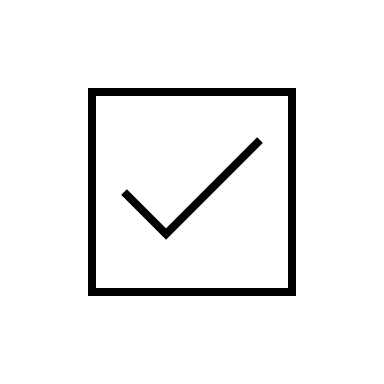 

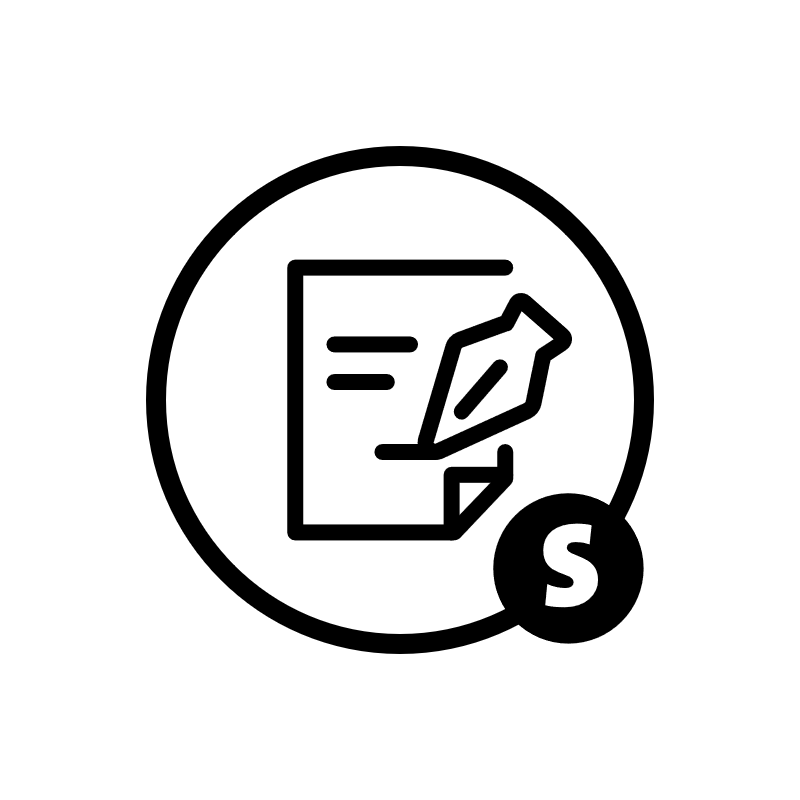 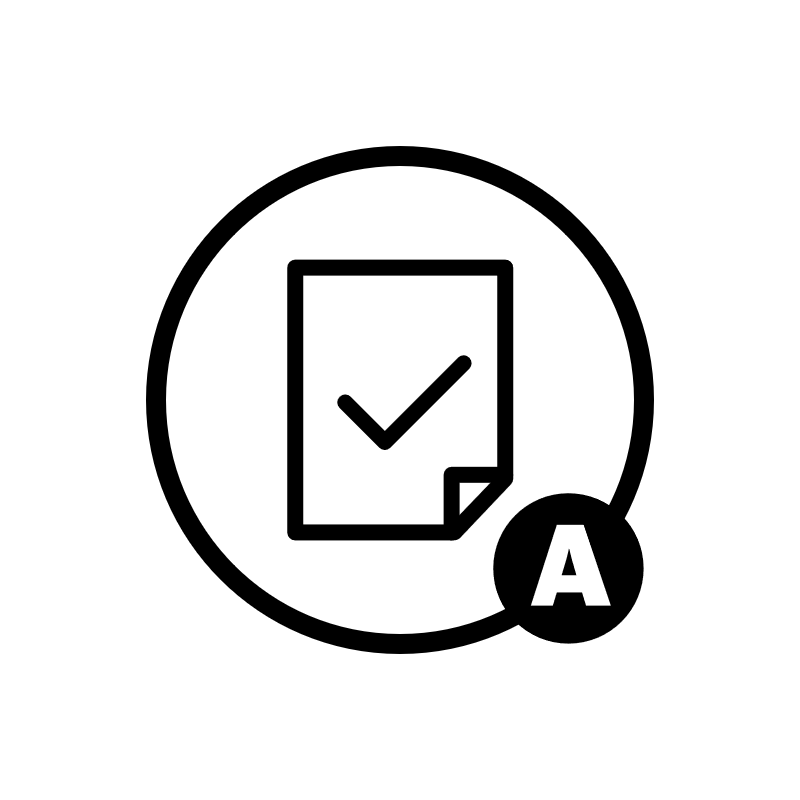 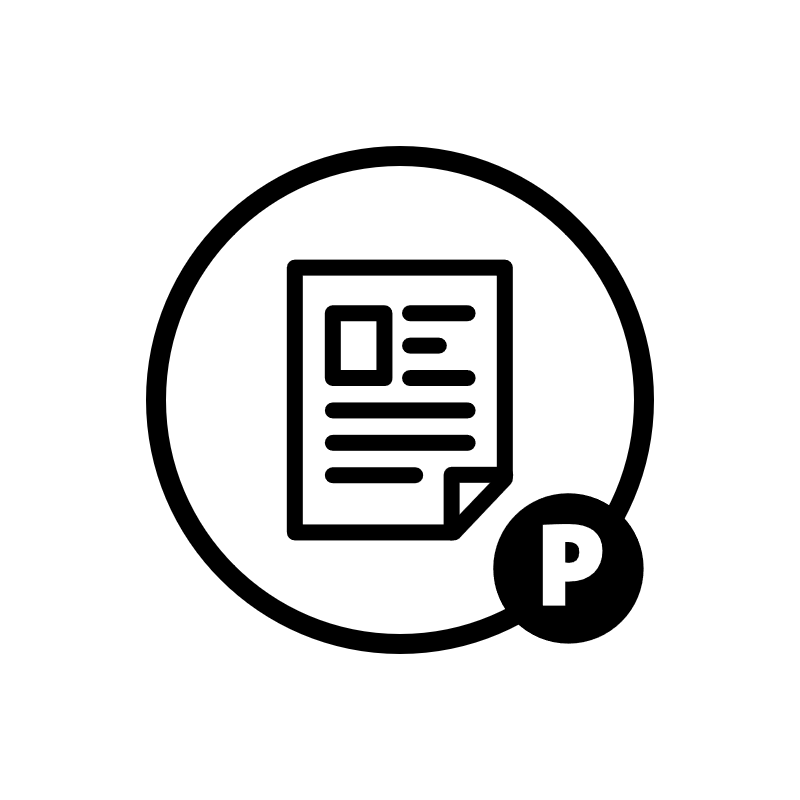 Version
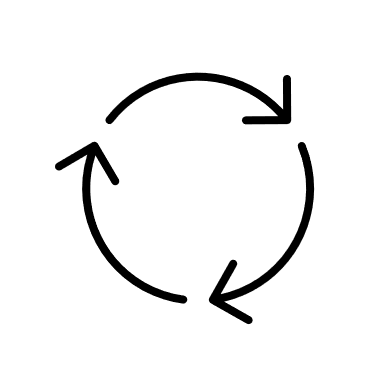 Relecturepar lespairs
Mise enpage del’éditeur
Epreuves
Proof
PreprintDraft
Version acceptée
Accepted version
Author Accepted Manuscript
Version publiée
Published version
Version of Record
Version soumise
Submitted version
Author Original Manuscript
Open Access Team, Bibliothèque de l’UNIGE, 2023. Ce document est sous licence Creative Commons Attribution - Partage dans les mêmes conditions 4.0 International : http://creativecommons.org/licenses/by-sa/4.0/deed.fr.
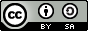 Passer en Open Access des publications existantes dans l’Archive (1)
Il n’est pas trop tard pour mettre en Open Access une publication
Le plus tôt, le mieux, mais on peut le faire bien après sa publication initiale dans une revue/chez un éditeur !
Publication scientifique : les chemins vers l’Open Access
Open Accesssur le site de l’éditeur
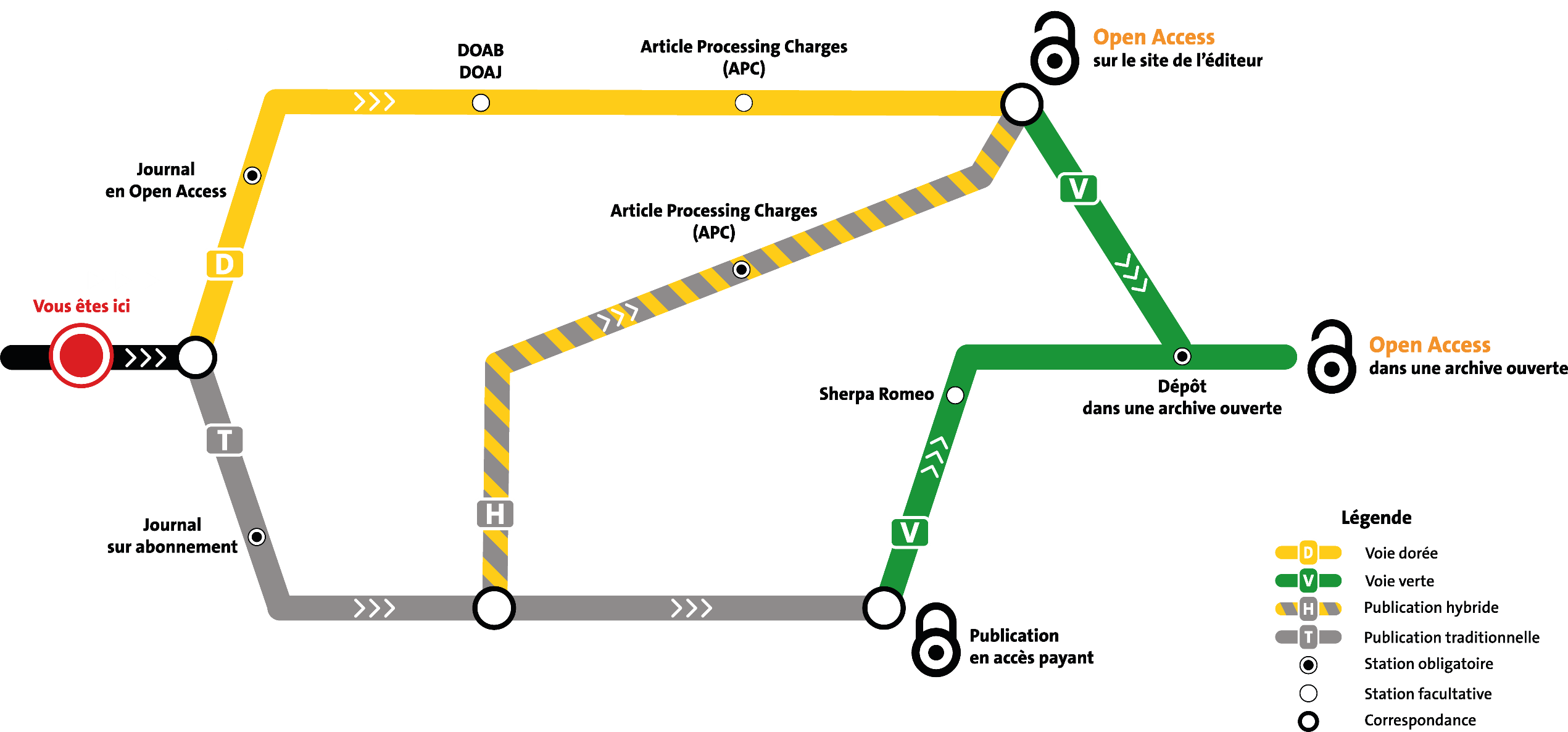 Peer-review
Peer-review
Article Processing Charges
APC $$
>>>
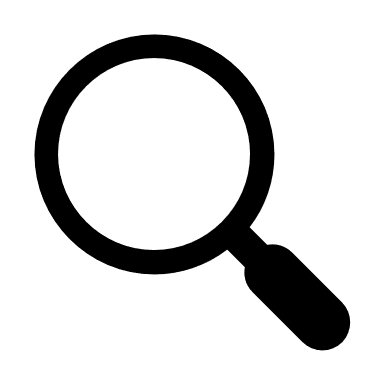 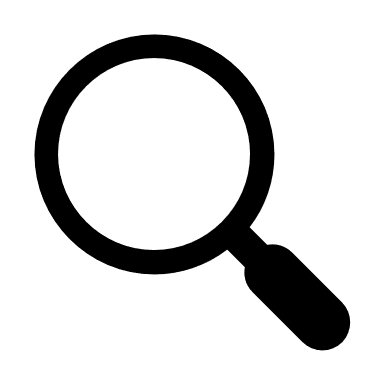 Article dansune revue en
Open Access
V
D
>>>
D1
Voie dorée
Voie verte
Voie diamant / platine
>>>
DOAJ
Article Processing Charges
Vous êtes ici
APC $$
>>>
>>>
H1
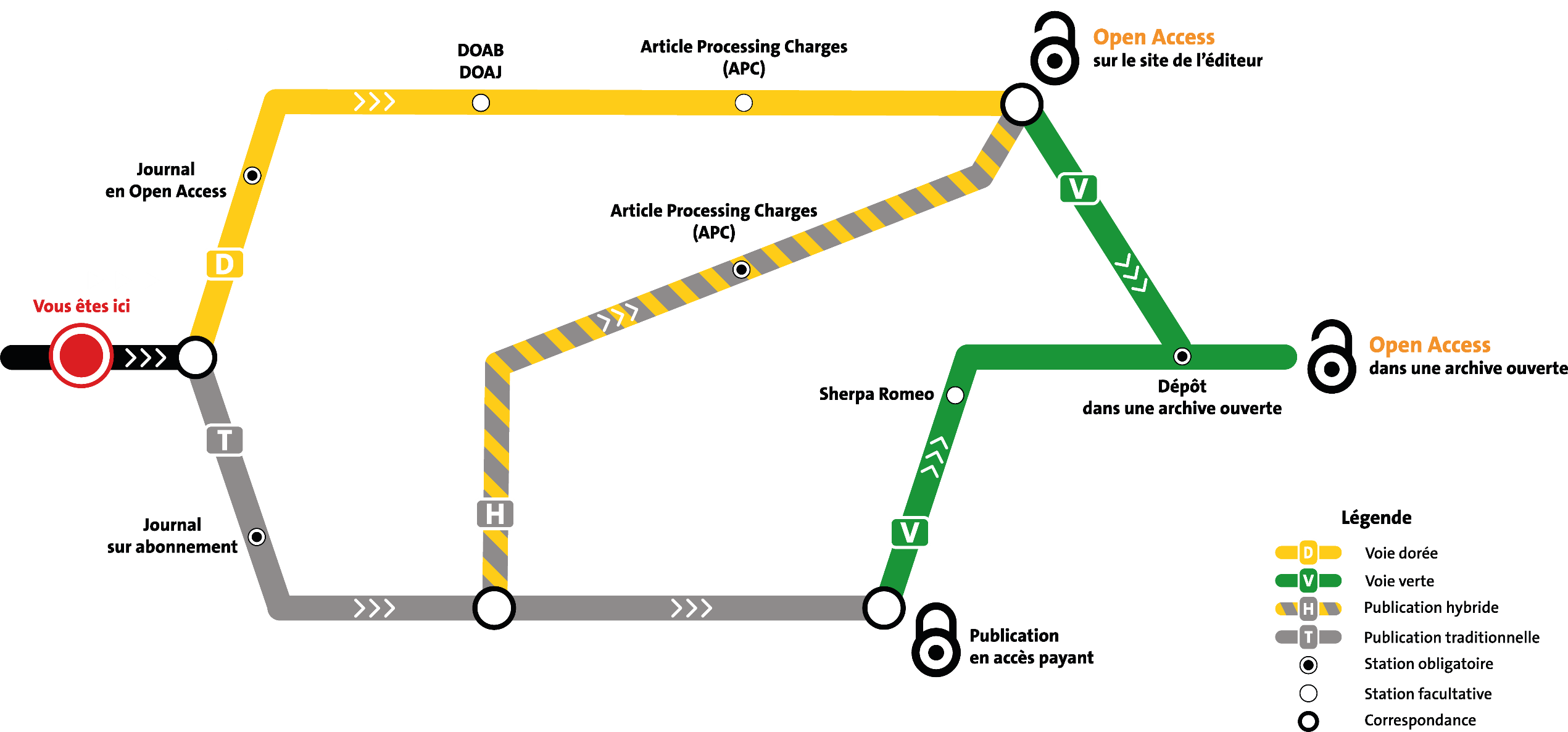 Open Access dans une archive
V
Voie hybride
P
H
Voie verte
Accords R&P
Accords Publish
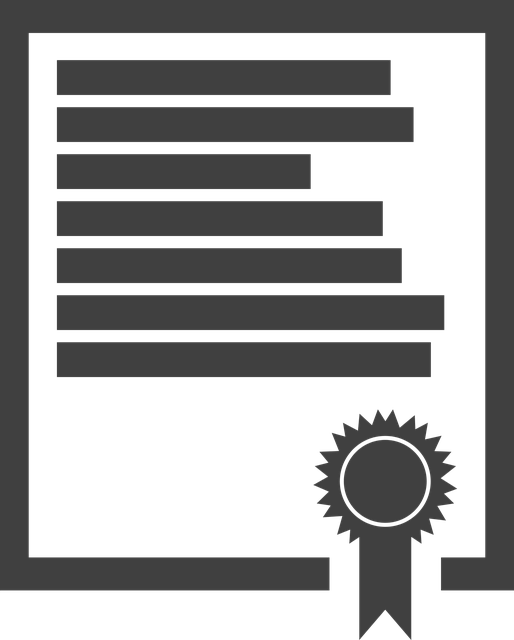 SherpaRomeo
Article dansune revue sur
abonnement
>>>
Autorisé, en jouant sur les délai et version de fichier !
Accès payantsur le site de l’éditeur
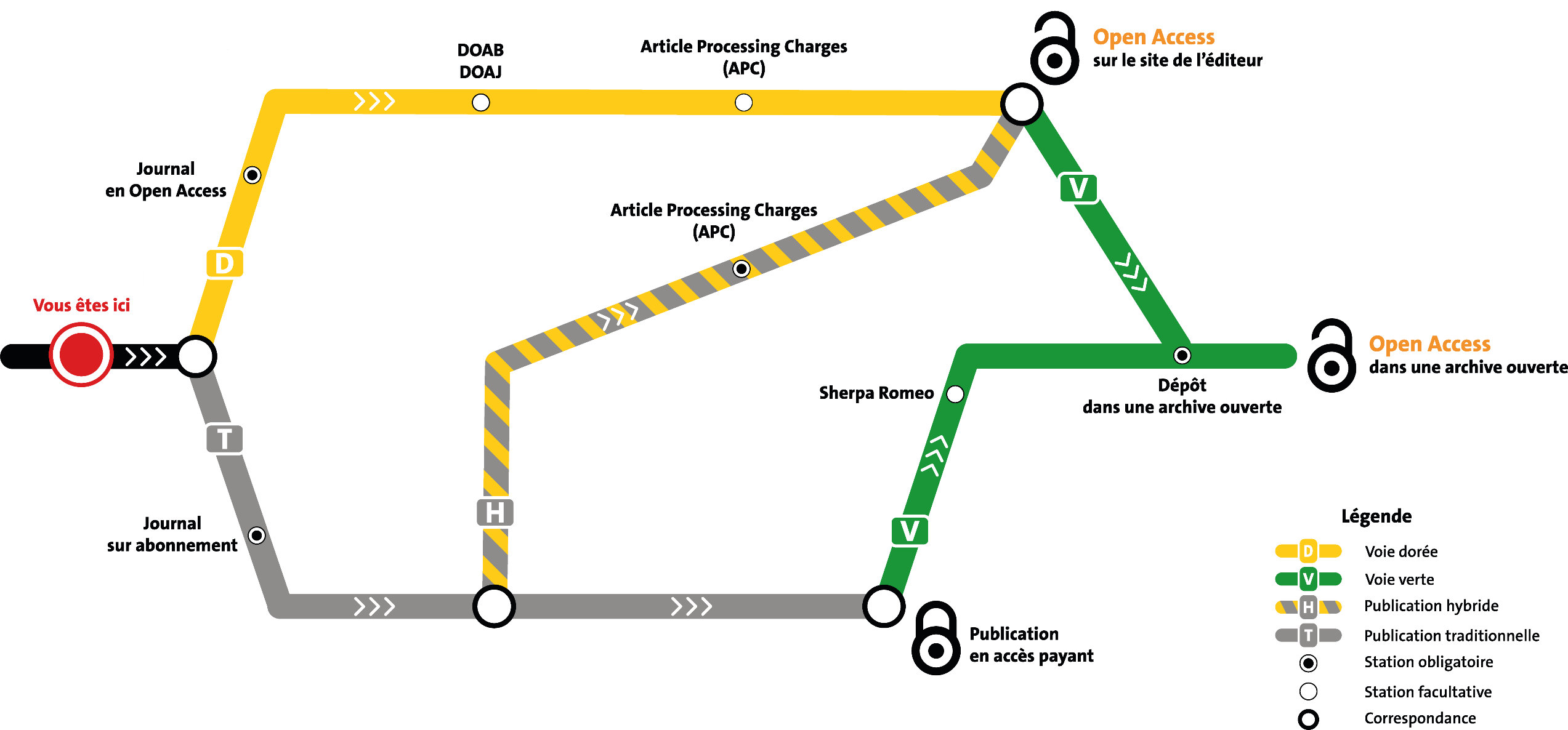 Bibliothèque de l’UNIGE, 2022
Ce document est sous licence Creative Commons Attribution - Partage dans les mêmes conditions 4.0 Internationalhttp://creativecommons.org/licenses/by-sa/4.0/deed.fr
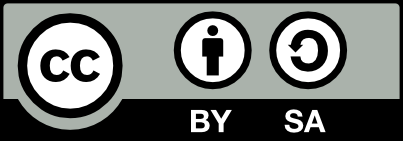 Passer en Open Access des publications existantes dans l’Archive (2)
Il n’est pas trop tard pour mettre en Open Access une publication
Le plus tôt, le mieux, mais on peut le faire bien après sa publication initiale dans une revue/chez un éditeur !
C’est gratuit, mais il y a quelques règles
Respecter le contrat de publication/ la politique de l’éditeur
Éventuel délai d’embargo
Version
Vous ne savez pas ? N’avez pas le contrat ? Voir: Sherpa Romeo
Il est possible d’ajouter un fichier supplémentaire à n’importe quel moment, pour mettre la publication en Open Access. -> Bouton «Mettre à jour»
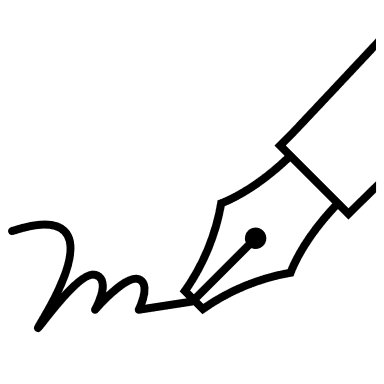 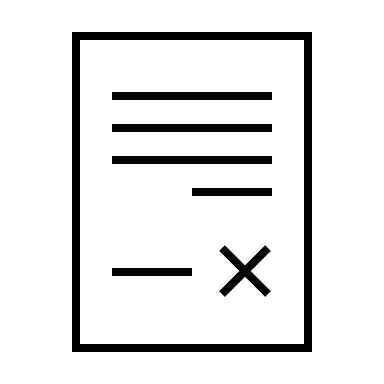 Un exemple dans Sherpa Romeo
13
Et aussi dans l’Archive
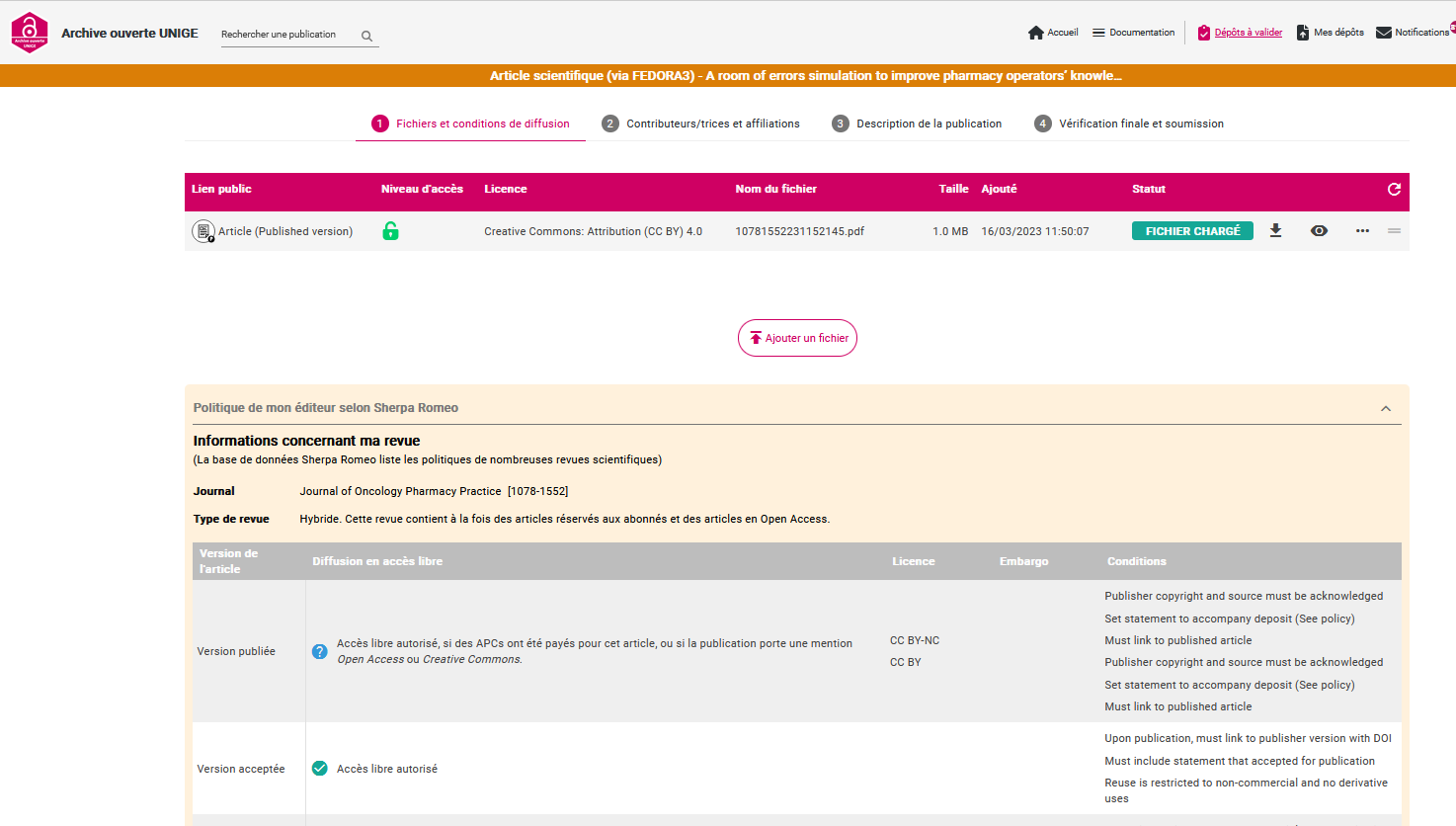 Les informations de Sherpa Romeo sont visibles dans l’Archive ouverte
lors du dépôt 
ou en cliquant sur le bouton “mettre à jour” en bas d’une  publication dans l’interface publique
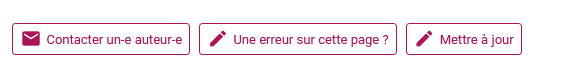 14
Open Access pour vos prochaines publications
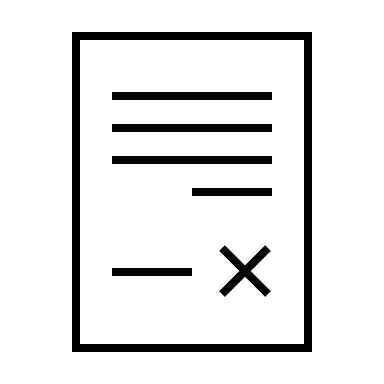 Quelques recommandations:
Vérifiez si un accord Read & Publish de l’UNIGE vous permet de choisir l’Open Access sans coût pour vous.

Conservez toujours votre manuscrit tel qu’il a été accepté par la revue. Peut-être qu’il sera nécessaire pour mettre le contenu en Open Access.
NB. Il n’est pas nécessaire d’attendre la fin d’un éventuel embargo pour le déposer, l’embargo peut-être configuré dans l’Archive.
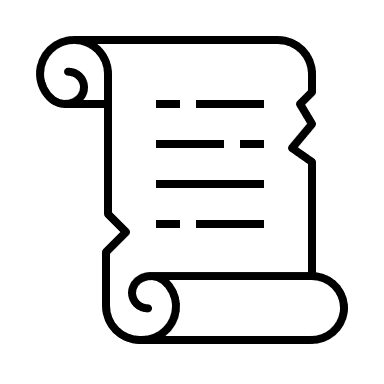 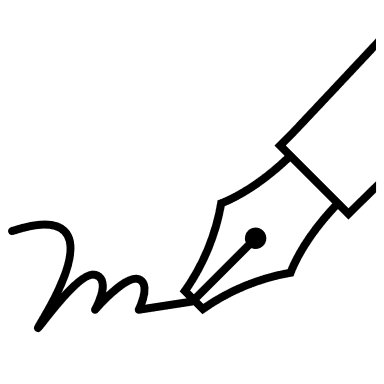 15
Questions / réponses
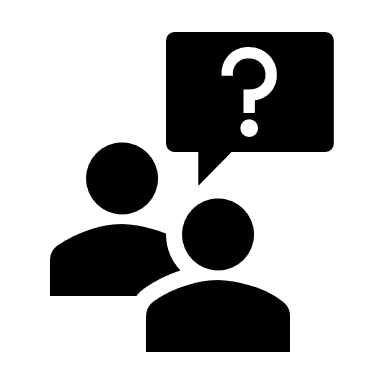 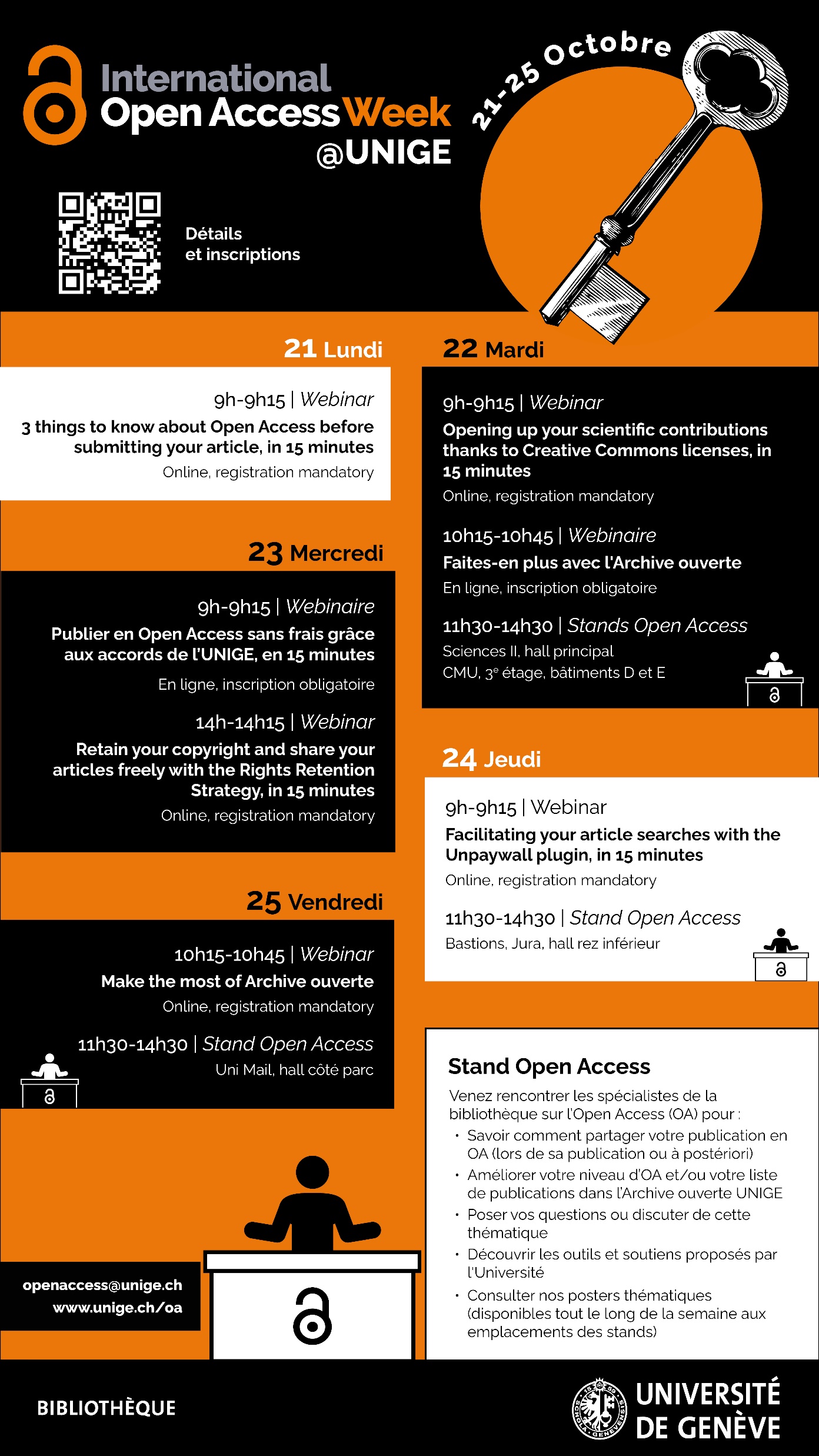 16
Merci pour votre attention !
Des questions ? Des cas particuliers ?
Contactez-nous


floriane.muller@unige.ch 
dimitri.donze@unige.ch 

archive-ouverte@unige.ch 
(022 37) 99 202 (heures de bureau)